South African Human Rights Commission presentation to the Parliamentary Portfolio Committee on Police

Dr. Danny Titus
 

Friday, 26 August 2016
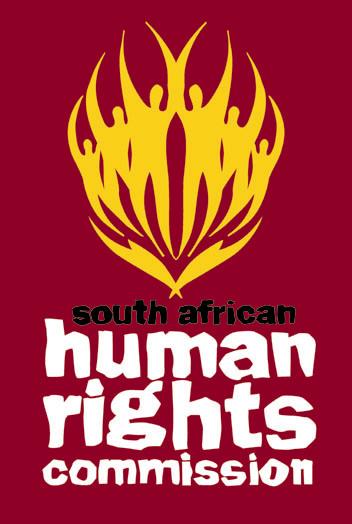 Outline
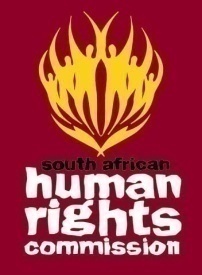 Introduction to the SAHRC
SAHRC National Investigative Hearing into the Safety and Security Challenges in Farming Communities. 
The Prevention of Torture
Policing and Human Rights
2
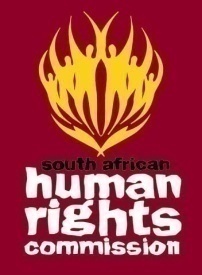 Introduction to the SAHRC
3
Introduction to the SAHRC (1)
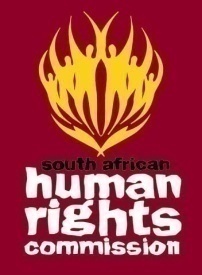 The SAHRC is mandated by section 184 of the Constitution Act 108 of 1996 as well as the Human Rights Commission Act 40 of 2013.
The functions of the SAHRC are:
To promote respect for human rights and a culture of human rights;
To promote the protection, development and attainment of human rights; and
To monitor and assess the observance of human rights in the republic.

The SAHRC has the power to:
Investigate and report on the observance of human rights;
Take steps to secure appropriate redress where human rights have been violated;
carry out research; and
educate.
4
Introduction to the SAHRC (2)
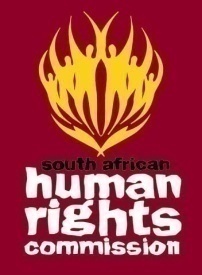 The SAHRC currently has 5 Commissioners employed (4 full-time and 1 part-time)
Commissioners have different focus areas. For example; migration and equality; access to justice and housing; disability and older persons; children's’ rights and basic education; basic services and health care; environment, natural resources and rural development; and the prevention of torture and human rights and law enforcement. 
Commissioner Dr. Danny Titus is a part-time Commissioner who oversees the Prevention of Torture and Human Rights in Law Enforcement Portfolio.
5
The 2014 National Hearing
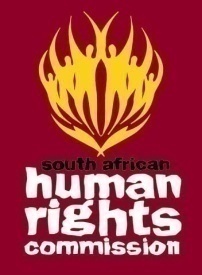 SAHRC National Investigative Hearing into the Safety and Security Challenges in Farming Communities.
6
SAHRC National Investigative Hearing into the Safety and Security Challenges in Farming Communities (1)
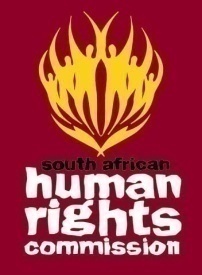 The SAHRC has hosted two previous hearings into the human rights situation in farming communities (2003 and 2008 reports)
The 2014 hearing was not a follow-up hearing but rather limited its focus to the challenges regarding safety and security in farming communities in particular. However, this is not to say that other crucial human rights concerns contextualised in farming communities and/or rural areas will not be investigated by the Commission at a later stage.
The benefit of hosting a public hearing is twofold. 
The format of a public hearing allows the Commission to deal with multiple complaints, in one sitting. 
The public hearing is organised under the Commission’s legislative mandate, notably inquisitorial as opposed to accusatorial or adversarial, allowed for the submission of a wide range of information that was shared with the Commission, thus allowing the Commission to further identify and understand the challenges that inhibit the realisation of rights.
7
Respondents from a wide range of stakeholders
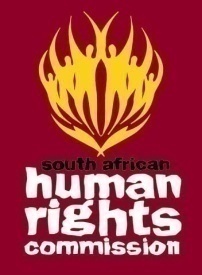 Challenges identified by respondents:
Continued issues with the policing of farming communities;
Contention with the terminology used to describe acts of violence on farms;
Farm owners feel that government and the police should be keeping statistics on the prevalence of ‘farm attacks and/or murders’
Farm owners feel that ‘farm attacks and/or murders’ should be made a priority crime by the police.
Unacceptable high levels of violence and crime experienced by the farming community;
Limited access of government services and adequate housing in farming communities;
A  lack of confidence in the ability of the legal system to address the extreme level of
violence in farming communities; and
The vulnerability and interdependency of the farming community.
8
Recommendations
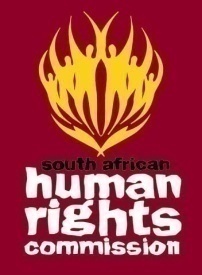 Recommendations by the SAHRC:
The SAPS and the NPA step up their involvement in combating the crimes against farming communities.
Particular attention is given to race relations in farming communities at the respective dialogues that are proposed.
The stereotypes on farming in South Africa are addressed in the overall awareness raising.
Research on safety and security challenges are important and should continue.
The Department of Rural Development and Land Reform establish the standard of housing, in the form of a policy document.
The Department of Justice and Constitutional Development needs to focus on farming communities, and how justice is achieved. This includes the classification of the farming community as a vulnerable group. A need for more detailed explanation of the court processes and how the farming community understands it, exists. Additionally, an evaluation of the Victims’ Charter needs to be conducted.
9
Recommendations
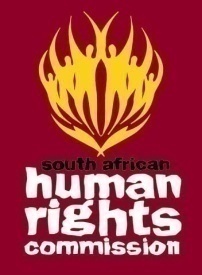 The police service needs to focus on developing additional policies to ensure that the Rural Safety Strategy is implemented successfully. The creation of an Agricultural Forum, with cooperation between all role players and stakeholders is needed to provide a platform for the farming community to discuss how to better police their lands.
Farm Watches  should be incorporated into the Community Policing Forum.
Farm owners need to allow government services access to their land more frequently.
An evaluation of the programme to empower traditional leaders on safety and security in farming communities is needed.
A special sub-committee to be established by the JCPS Cluster Priority Committee to develop an action plan to address the issues raised, to engage with the community, and also to monitor and evaluate the related activities of the departments.
The SAJEI needs to provide sufficient detail as to how the court processes work, the improvement of the judicial system, and in particular how to address impunity in farming communities.
10
SAHRC National Investigative Hearing into the Safety and Security Challenges in Farming Communities (4)
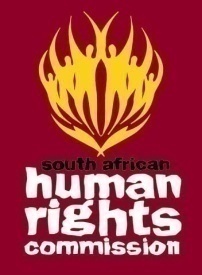 Follow up
In August 2015, the report for the hearing was launched
In June 2016, the SAHRC presented at the roundtable discussion between the Minister of Agriculture, Forestry and Fisheries and the stakeholders on farm killings and murders
A presentation was conducted on the SAHRC farm report. 
At the discussions the Department of Justice and Constitutional Development and other stakeholders used the SAHRC report in their presentations.
11
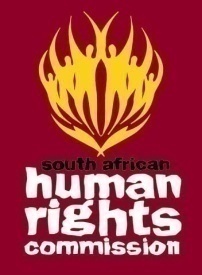 Human Rights Conclusions
This is clearly a matter of human rights and the rights of farmers, farm workers and the farming community in general.
SA Constitution: “South Africa belongs to all who live in it, united in our diversity.”
Art 7(1): “ This Bill of Rights is a cornerstone of democracy in our country and affirms the democratic values of human dignity, equality and freedom.
		(2) The State must respect, protect, promote and fulfill the rights in the Bill of Rights.”
12
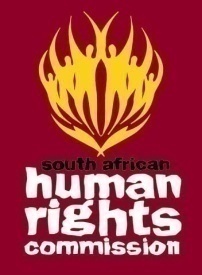 Human Rights Conclusions
The rights concerned are the fundamental human right to life and the fundamental human right to food.
When we observe the brutality of the killings it is clear that there is no respect for life and that perpetrators operate with impunity.
The criminal justice system does not appear to provide any deterrent.
13
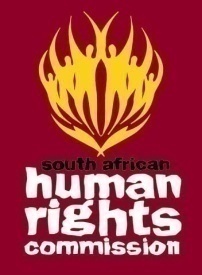 Human Rights Conclusions
The  value of agriculture in our social and economic environment is not understood and acknowledged.
Instead evidence presented indicates how farms are perceived as soft targets where easy money can be obtained with relative ease.
The perception that this only relate to white farmers is not true as black farmers are equally affected. (Cf. evidence from The National African Farmers Union of SA; The African Farmers Association of SA.).
14
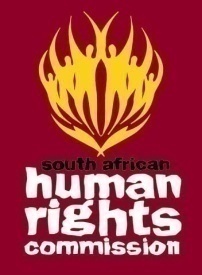 Human Rights Conclusions
The SAPS submission was led by the National Commissioner Phiyega at the time. The SAPS’ commitment to deal with this situation on farms is commendable. 
The HRC looks forward to working with the new National Commissioner and his Back to Basics Programme.
15
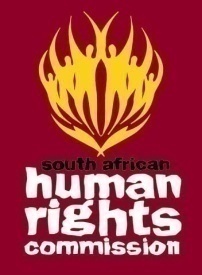 Human Rights Conclusions
President Mandela at the Summit on Rural Safety and Security 1998:
“Beyond the immediate human suffering lack of security and stability in our rural and farming community causes serious disruption to our economy. It threatens to bring reduced growth or production, loss of wages and profits and in time unemployment. It brings the spectre of deepening poverty, and potential social instability and upheaval.”
We would like to encourage political leadership to come out more on the protection and promotion of fundamental human rights like President Mandela did here.
16
Law Enforcement and Human Rights
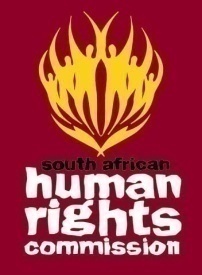 Policing and Human Rights
17
Human Rights and Policing (1)
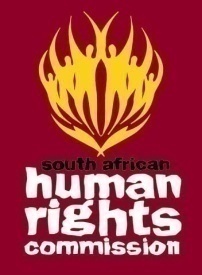 The policing tight rope of human rights promotion and respect  and human rights infringement.
Restraint also regarding protestors.
Upstream downstream involvement.
A South Africa of lawlessness. Impunity.
Breaking the law has become a way of life in our country
Perceptions abound from the taxi drivers to the highest office in the land; the private sector, parliament, government departments, etc.
Turning this ship around is going to take a long time.
Policing and human rights in this SA context.
18
Human Rights and Policing (2)
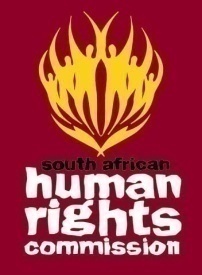 In February 2014, the SAHRC established a Section 11 Committee on Human Rights and Law Enforcement. 
Present at the discussion was the then SAPS National Commissioner Riah Phiyega. 
In April 2014, a follow up  meeting was hosted between the SAHRC and SAPS. 
In May 2015, the Memorandum of Understanding was signed.
19
Human Rights and Policing (3)
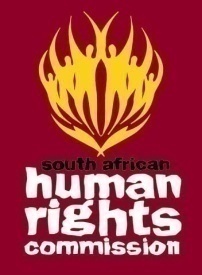 The MOU
Agreed to cooperate in the following areas:
Curriculum development
Visiting lectures – both from SAHRC and SAPS
Research
Outreach
Information sharing
Monitoring and Evaluation
Media and Communication
20
Human Rights and Policing (4)
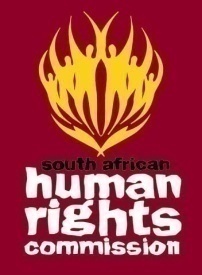 Curriculum development
The review and development of training curricula for officers of SAPS pertaining to the protection of human rights in exercising powers of-
arrest, search and seizure;
the policing of gatherings and demonstrations; and 
the use of force, including lethal force, as provided for in law during arrest, the policing of gatherings and demonstrations and to protect the life and property of the community.

Visiting lectures – both from SAHRC and SAPS
The undertaking of visiting lectures by Commissioners and Secretariat of the Commission to the Service to build and enhance the capacity of officers of the Service to execute human rights approaches to policing.

Research
The undertaking of joint or collaborative research projects to identify, amongst other things, underlying root and systemic causes and consequences of violence, crime, and public protests in South Africa. 

Outreach
The undertaking of joint or collaborative outreach activities to, amongst other things, sensitize and create awareness amongst members of the community and members of the Service on issues pertaining to human rights, freedoms and associated responsibilities relating to the conduct and oversight of public protests as well as matters of human rights and policing.
21
Human Rights and Policing (5)
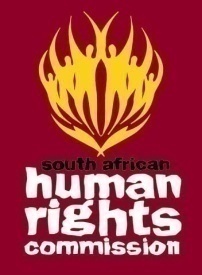 Information sharing
The exchange of information and research data pertaining to the protection of human rights within the context of policing as well as in respect of promoting awareness of the public’s rights, duties and responsibilities to the extent that they have a bearing on policing in South Africa.

Monitoring and Evaluation
The joint or collaborative development of monitoring and evaluation tools to assess and report on the extent to which progress is being made towards the achievement of human rights approaches to policing and citizen observance of rules and procedures relating to public protest in South Africa.

Media and Communication
The joint or collaborative development of media and public communications and responses to human rights and policing, in cases that both parties consider to be appropriate having regard to dictates of respective institutional independence.
22
Human Rights and Policing (6)
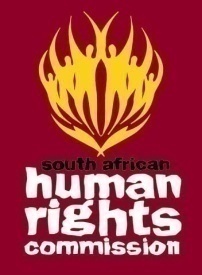 Manner of Cooperation	
The parties undertake to meet with each other at a high level at least bi-annually to discuss matters of concern and common interest pertaining to the areas of co-operation set out in Clause 6 hereinabove.
The parties undertake to involve each other in research and interactions such as workshops pertaining to human rights in policing.
The parties undertake to liaise with each other on a frequent basis in terms of communication with the public in respect of human rights issues common to both parties.
When communicating with the public, the parties must afford each other the necessary respect with due regard to their respective Constitutional mandates.
23
Human Rights and Policing (7)
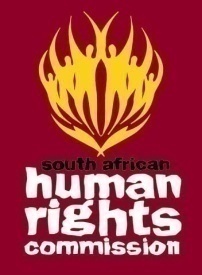 The Current status of the MOU
The status of the MOU is that it has come to a halt.
After the first implementation meeting at the Police Headquarters the suspension of the National Commissioner and other senior officials the work of the committee stopped.
At a meeting between the Acting National Commissioner Pahlane and Commissioner Titus the two institutions recommitted to the MOU.
Cooperation continues at different levels.
24
The Prevention of Torture
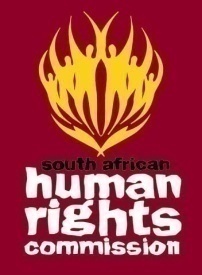 The Prevention of Torture
25
South Africa’s international obligations under UN CAT
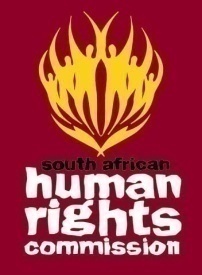 South African has Signed and ratified the United Nations Convention Against Torture and Other Cruel, Inhuman or Degrading Treatment or Punishment (UN CAT). 
South African has signed, but is yet to ratify the Optional Protocol to the UN CAT. This will set up the National Preventative Mechanism (NPM)
The SAHRC and the Deputy Minister of Justice are in discussion regarding the designation of the NPM within the SAHRC. 
The SAHRC has submitted a business plan regarding the financial and operational costs of the NPM (including the role of the IPID and JICS).
The Prevention and Combating of Torture of Persons Act 13 of 2013
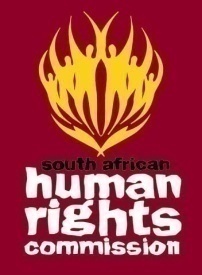 Purpose: “To give effect to the Republic’s obligations in terms of the United Nations Convention Against Torture, and Other Cruel and Inhuman Treatment or Punishment,
to provide for the offence of torture of persons and other offences associated with the torture of persons; and to 
Prevent and combat the torture of persons within or across the borders of the Republic,
And to provide for matters connected therewith.”
27
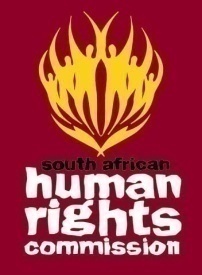 SA shameful history
“…The Republic of South Africa,
Has a shameful history of gross human rights abuses including the torture of many of its citizens and inhabitants;
Has, since 1994 become an integral and accepted member of the community of nations;
Is committed to the preventing and combating of torture of persons, … by bringing persons who carry out acts of torture to justice as required by international law.
28
And yet torture continues
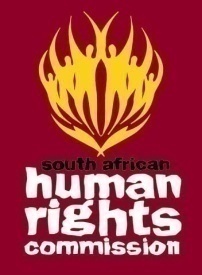 Recommendations by the UN on South Africa’s submission to the UN CAT focused on the need to criminalise torture.  
The Prevention of Combating and Torture of Persons Act (13 of 2013). 
As of yet, there is no public official charged with torture. Continue to see public officials charged with assault. 

The IPID 2014/2015 report indicated:
244 deaths in police custody.
145 cases of torture.
34 cases of rape.
3,711 cases of assault by police officers.

The JICS 2014/2015 annual report indicated: 
46 unnatural deaths in correctional centers. 
461 complaints regarding use of force. 
263 complaints regarding of mechanical restraints
Victims and Torture
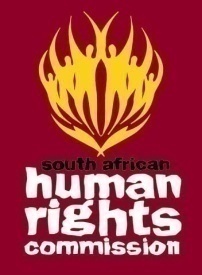 The Centre for the Study on Violence and Reconciliation continues to produce reports on torture. For example, gender and torture; intervening with victims of torture in Kagiso;  analysis of torture date 2007-2011. 
In 2015, the SAHRC handed over some of these reports to the National Commissioner of the SAPS.
Section 11 Committee
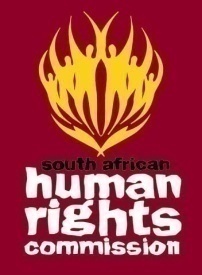 The SAHRC Section 11 Committee on the Prevention of Torture met recently (Monday, 22 August 2016). 
Members comprise of
The SAPS (National Commissioner [General], Deputy National Commissioners [Major Generals, Lieutenant Generals], Heads of Department- Legal) 
The DCS (National Commissioner, Deputy National Commissioners, Head’s of Departments – Legal Services and Remand Detention)
The IPID
The JICS
The Department of Justice and Constitutional Development
The CSVR
Amnesty International
Institute for Security Studies
The Wits Justice Project
Private attorneys (Mr. Egon Oswald)
Private doctors and pathologists
Human Rights activists
Academics
Recommendations
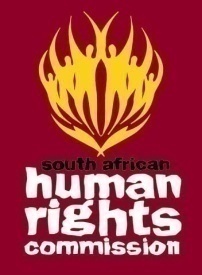 Recommendations for the SAHRC to put forth to parliament:
Ratification of OPCAT (NPM for places of detention)
The incorporation for victims of torture in the Prevention of Torture Act. 
Appropriate redress for victims (compensation and rehabilitation)
Redefining the attitudes of the police and correctional services.
 More funding for IPID and JICS
JICS independence is needed.
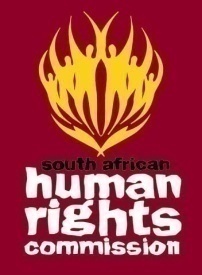 Concluding remarks
At section 11 meeting: A sea change.
Different inputs
Mary de Haas’ submission.
33
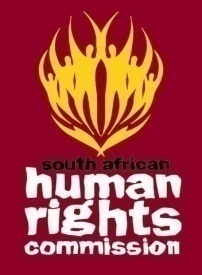 Thank You

South African Human Rights Commission
Transforming Society. Securing Rights. Restoring Dignity.